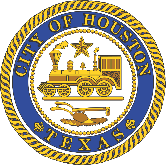 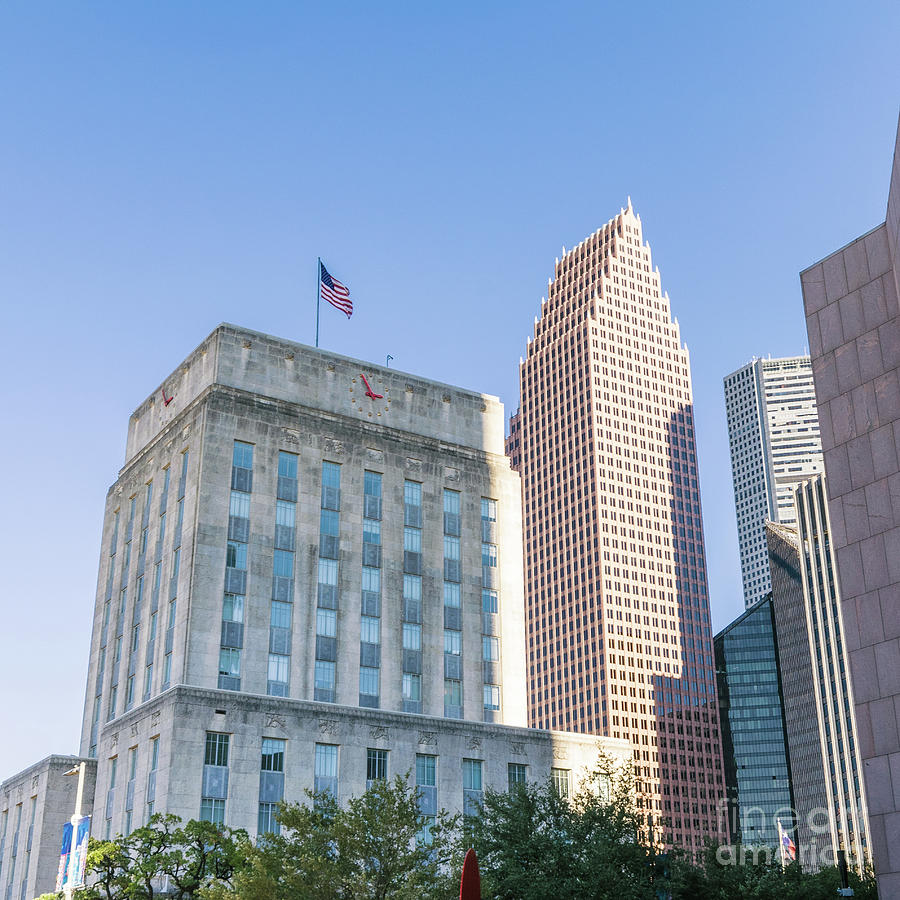 Disaster Recovery & Consulting Services Update
City of Houston
June 30, 2020
Contract Summary
Harvey
*Does not include COVID-19 ramp up
1
Hurricane Harvey Program Support
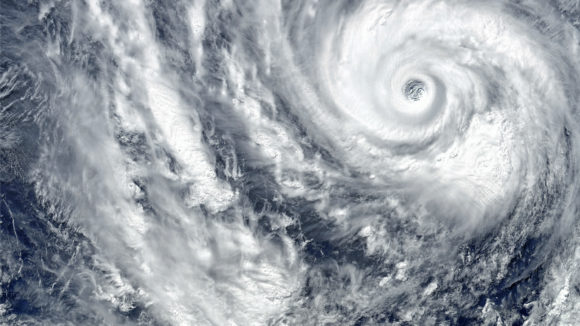 The City is moving sharply into Long Term Infrastructure Recovery entering Year 3 after the disaster.
2
Hurricane Harvey FEMA ProgramsProgram through Project Management
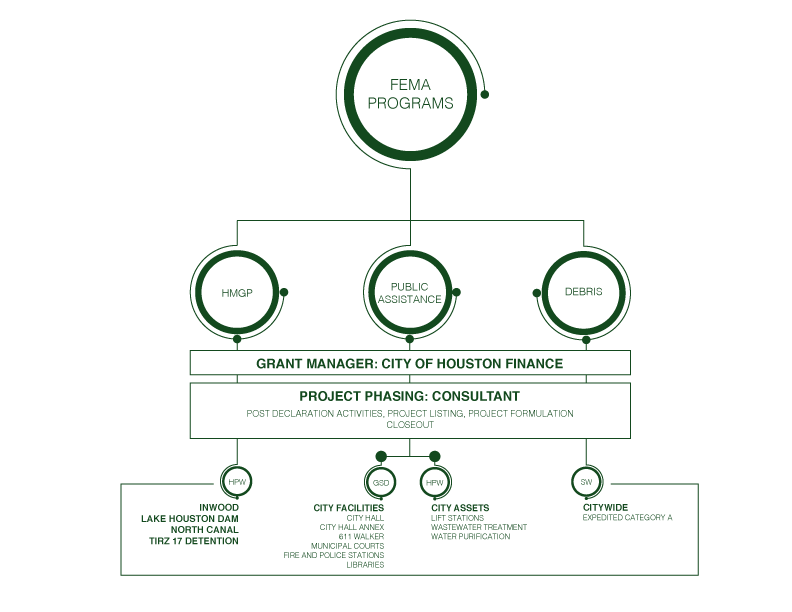 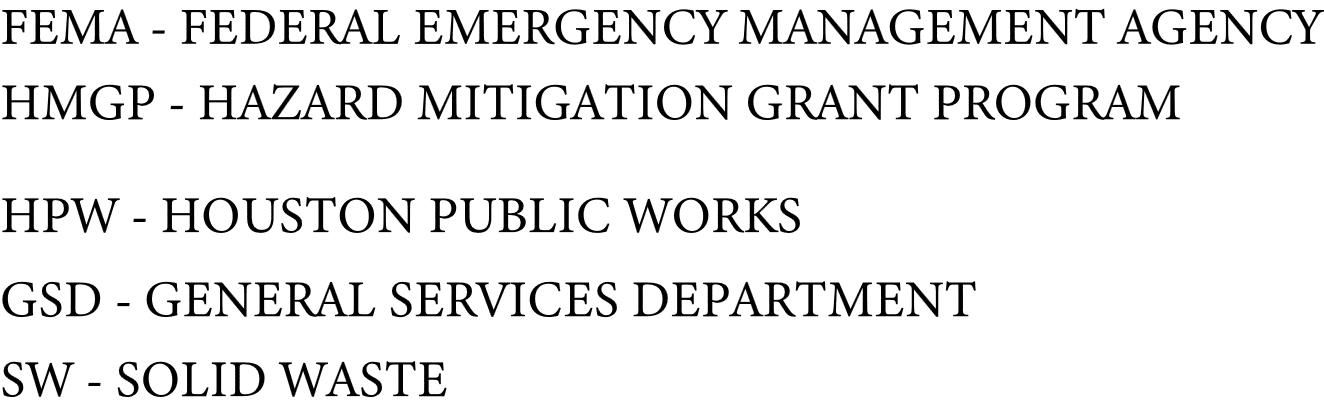 3
Funding Flow and Federal/State Engagements
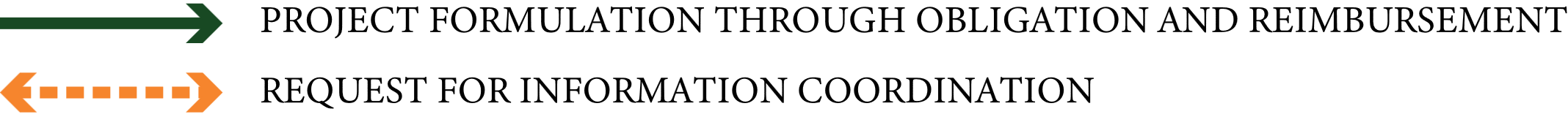 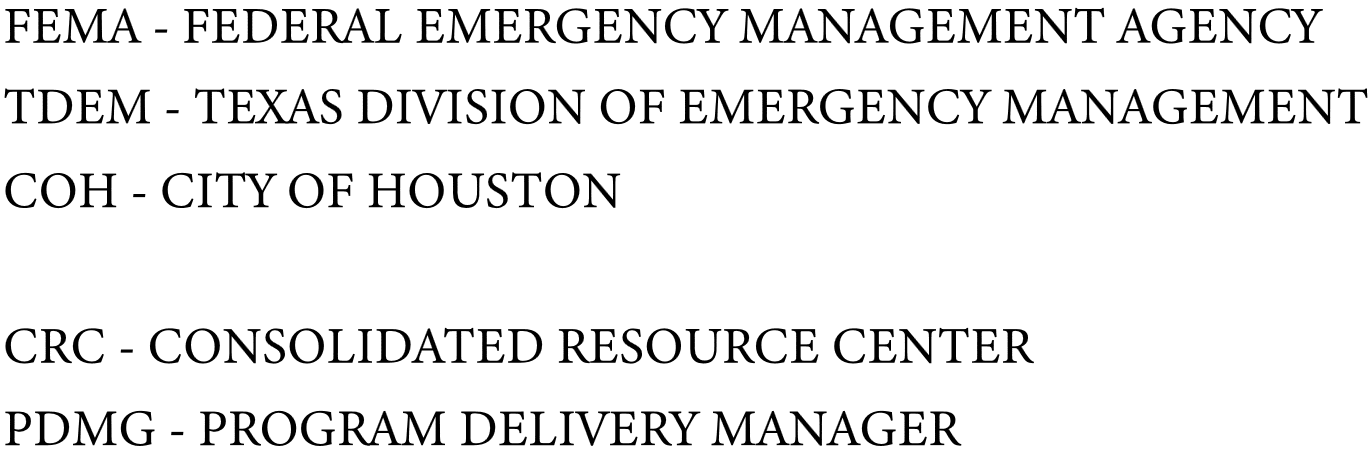 4
Hurricane Harvey FEMA Public AssistanceReimbursement Model for Rebuilding and Mitigation
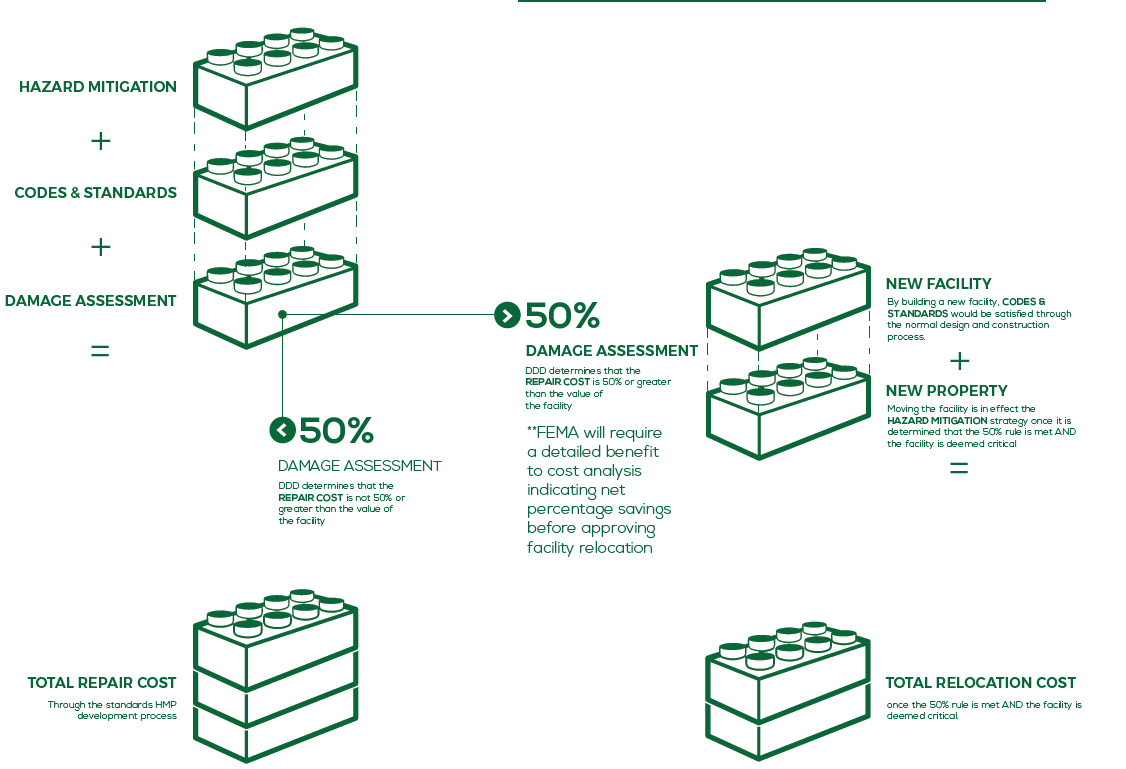 5
Hurricane Harvey Program StatusOn Pace in Year 3 of 10 Year Recovery Program
97%
6
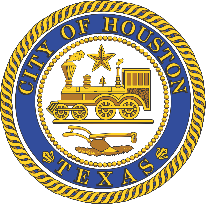 Delivering on our 5 Commitments to the City
Tetra Tech has partnered with the City to meet or exceed established by Mayor and Council in 2017.
2017
Today
Processing $350M in Harvey response costs to FEMA in Year 1
Processing total of $564.9M in Harvey costs over 3 years
Conducting more than 500 Damage Assessments in Year 1
Conducted 547 Assessments and Inspections over two years
7
Delivering on our 5 Commitments to the City
2017
Today
Billions of dollars in damages to City infrastructure available for federal assistance
Validating estimated $2.2B in rebuilding and mitigation from FEMA programs
Identifying both visible and hidden damage from Harvey
Documented 31% additional damages in facilities vs. FEMA
Working with FEMA and State on $320.36M of Resilience funding
Commitment to build it back better wherever possible
8
Program Accomplishments to DateKey Metrics
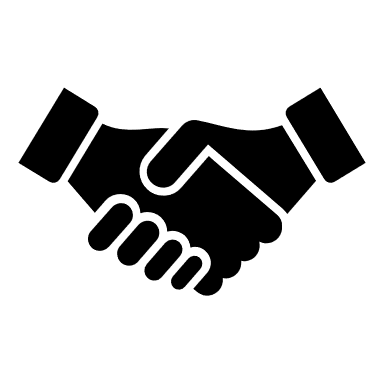 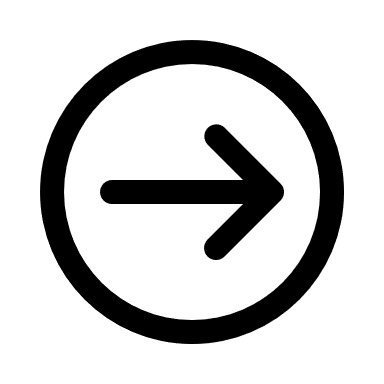 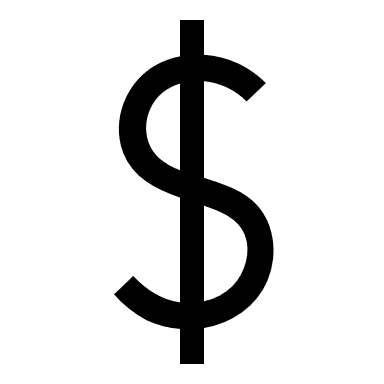 Financial
Program/Policy
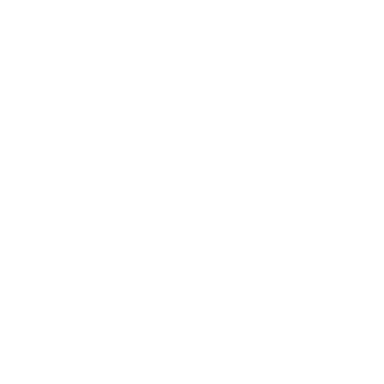 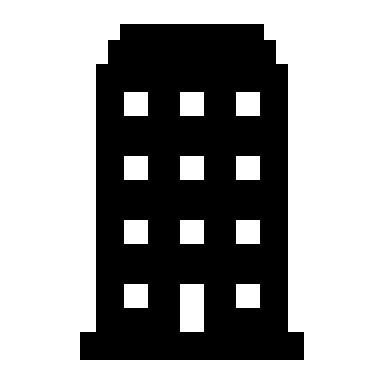 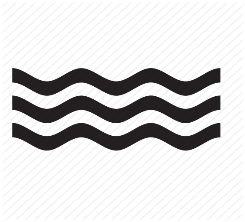 City Department Support
Mitigation
9
Program Accomplishments to Date
#1 in State of Texas for FEMA Recovery Dollars Obligated by FEMA for local governments
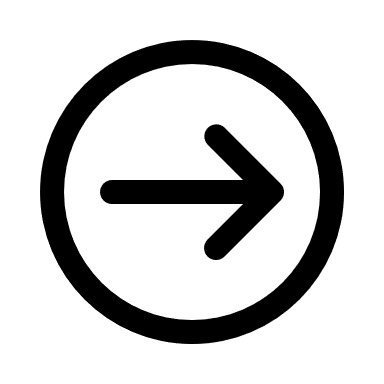 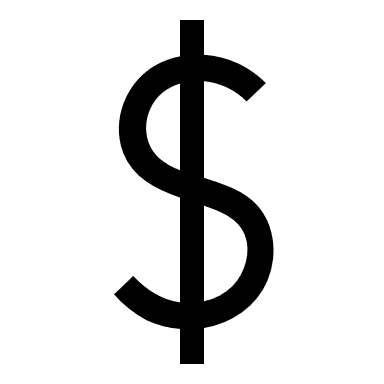 Leveraged new FEMA program to recover  Tetra Tech costs at 100% federal funding
Financial
Received funding for $292.7M of the $365.9M currently obligated by FEMA back to the City for Harvey Repairs.
Maximized insurance proceeds of $102.6M for flood loss, wind and business interruption
10
Program Accomplishments to Date
Partnered with SPD on proactive and preventative processes based on federal guidelines for 100+ Harvey-related procurements ensuring dollars remain in City
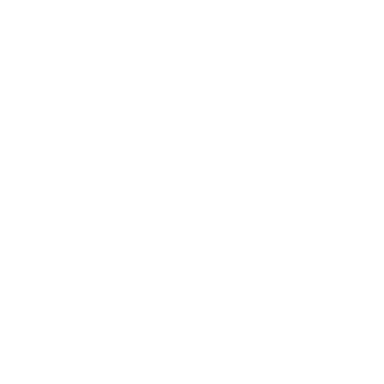 City Department Support
Inspector General Review on Procurements resulted in zero findings due to processes put in place
Worked collaboratively with Finance Department to maximize fiscal resources for ongoing disaster recovery through internal controls and audits
Assisted Houston First Corporation to expedite receiving funds from FEMA and State within 2 years and targeted for closeout in 2020
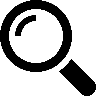 3
Under new FEMA policy, a 3-year timeline  limiting “clawback” begins once a project is closed out by the City.
11
Program Accomplishments to Date
COH Finance led collaborative approach to disaster– “Strike Team”, Denton/Austin In-Person Meetings, Weekly “Ball-in-Court” working sessions
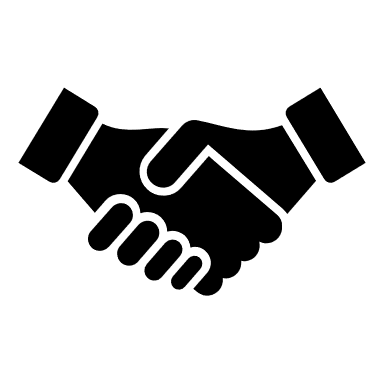 Program/Policy
Received approval from FEMA on apportionment and allocation methodology within 1 year for insurance proceeds
The City led process to improve FEMA’s online tool (GrantsPortal) resulting in 18 changes in the system
Supported Chief Recovery Officer during legislative session on SB7 to save the City an estimated $24.8M to date.
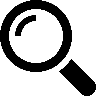 56
FEMA is 52% complete with adopting 56 distinct policy changes from the DRRA that impact Harvey recovery.
12
Program Accomplishments to Date
Awarded $14.8M in federal funds for Phase 1 Hazard Mitigation – Infrastructure (HMGP)
Obtained $14.2 in federal funds for Phase 1 Hazard Mitigation – Infrastructure
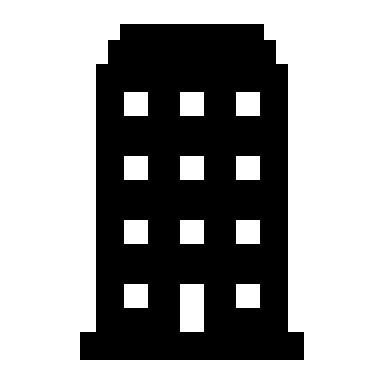 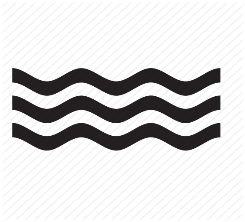 Awarded $38.9M in federal funds for Flood Mitigation – Residential (FMA) for ‘19 & ’20.
Obtained $17.4 in federal funds for Flood Mitigation - Residential
Mitigation
On pace to bring in an additional $0.69 in hazard mitigation funding for every $1 spent on repair for City projects.
Working with FEMA to develop 178 additional mitigation proposals for City facilities.
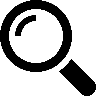 1:7
FEMA states that for every $1 spent on mitigation, you will save $7 in future repair costs from disasters.
13
Projected Milestones for 2020/2021
14
Increase Contract Cap Request:
Breakdown:
Harvey: 				$10M
COVID-19 Request:
FEMA Public Assistance	$1M
Coronavirus Relief Fund 	$5M
Total COVID-19			$  6M
Other(s)/Future Disaster(s)	$  5M
Total Increase			$21M
15
Program Operations:Actual Allocation
Estimate for Future Years**
Current Estimates
*Expected for the period from August 2017 - October 2020
**Expected for the period of September 2020 through February 2022
16
COVID-19 Program Support
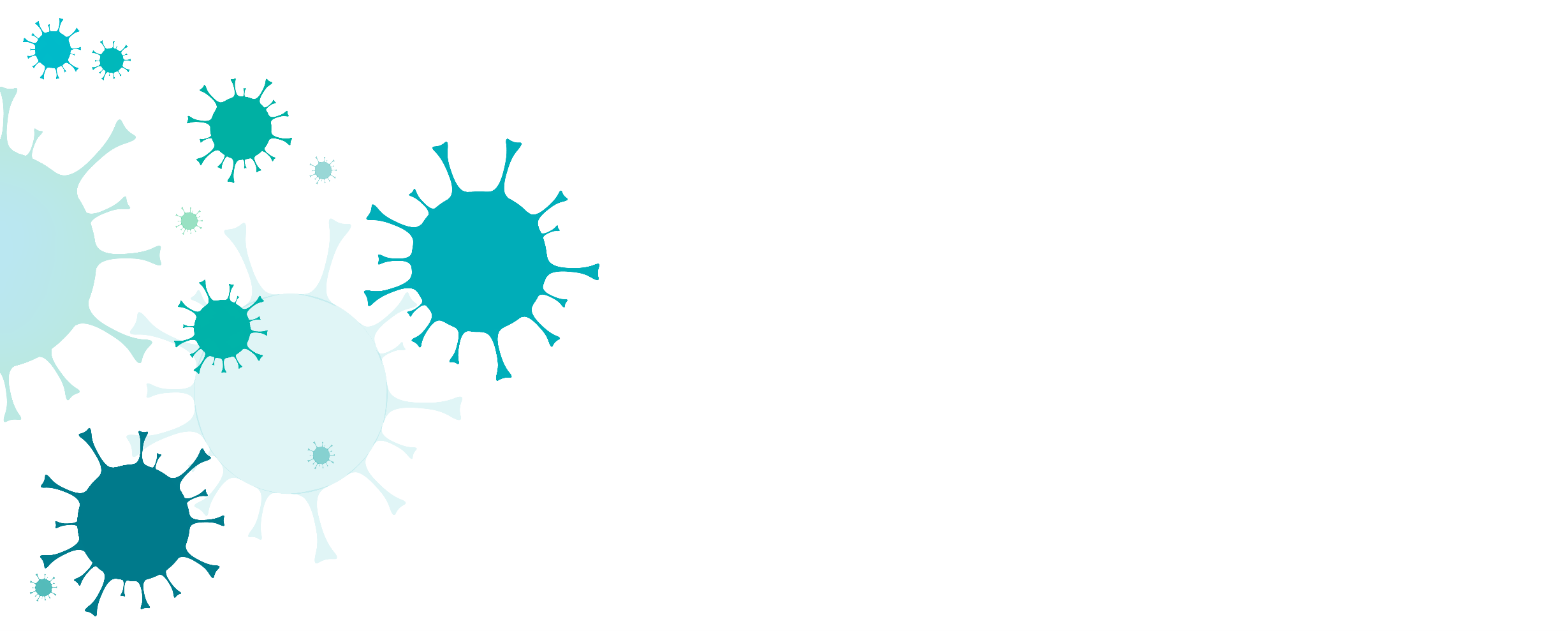 COVID-19 is an unprecedented disaster for the City of Houston and the Nation.
17
COVID-19 Activities – March Thru December 2020
Key Issues and Considerations:
Medical Expenses
Public Health Expenses
Payroll Expenses
Expenses to Facilitate Compliance
Economic Assistance
Administrative Expenses
Adherence 2 CFR 200 Compliance
Preparation for OIG and other Audits
Must Spend by December 30, 2020
Evolving federal regulations
Disaster unlike any in history
Tetra Tech’s Role:
Documentation and Procurement Compliance Analysis
Compliance Training
Daily Advisory Consulting Services
Data Management/Records Retention
Audit preparation and support
FEMA PA Project Formulation for Claims Submission
Duplication of Benefits Assessments
18
Questions and Discussion
19